Tyk ramme
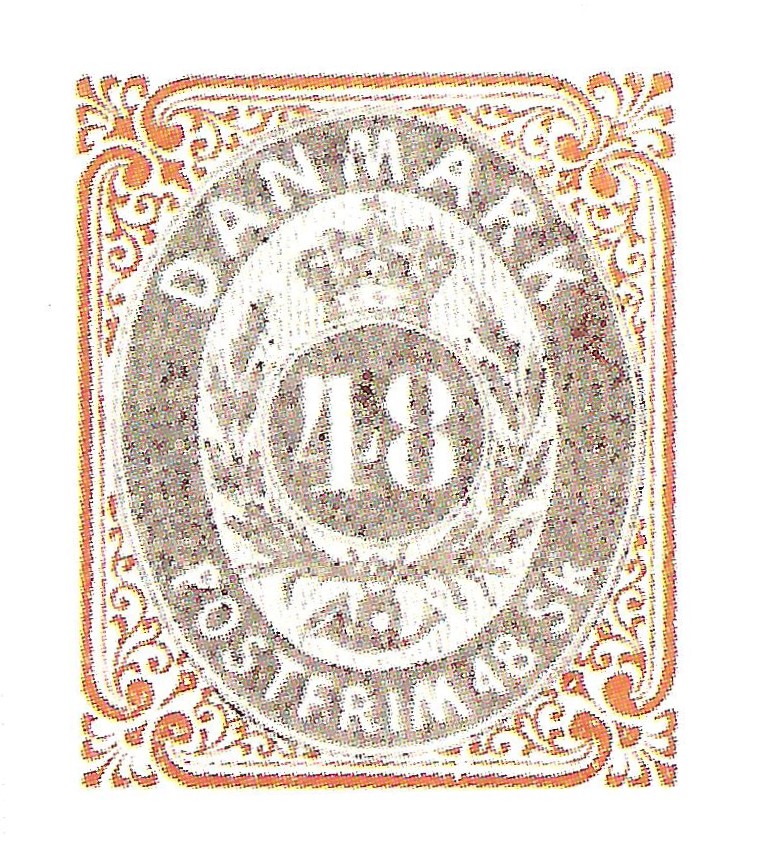 Essay type VII
Vandringen
af de to tykke rammer
1.45 og 1.80
Setting 1 Ret ramme excl. pos. 45 og 80

48s1 pos. 45

1.45
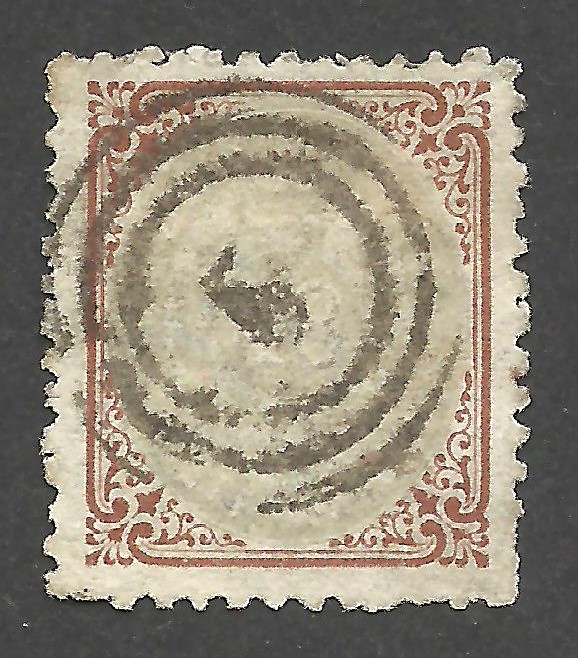 Setting 1 Ret ramme excl. pos. 45 og 80

48s1 pos. 80

1.80
Setting 7 Omvendt ramme excl. pos. 56

20ø1a pos. 56

(1.45)
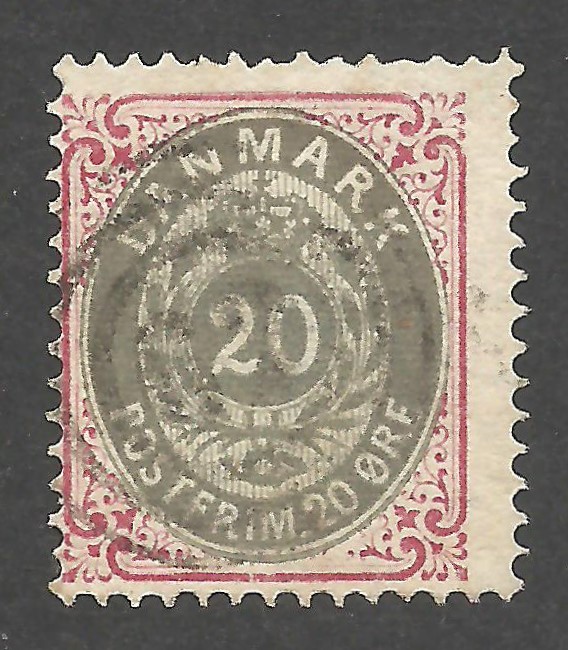 Setting 7 Omvendt ramme excl. pos. 56

50ø2 pos. 56

(1.45)
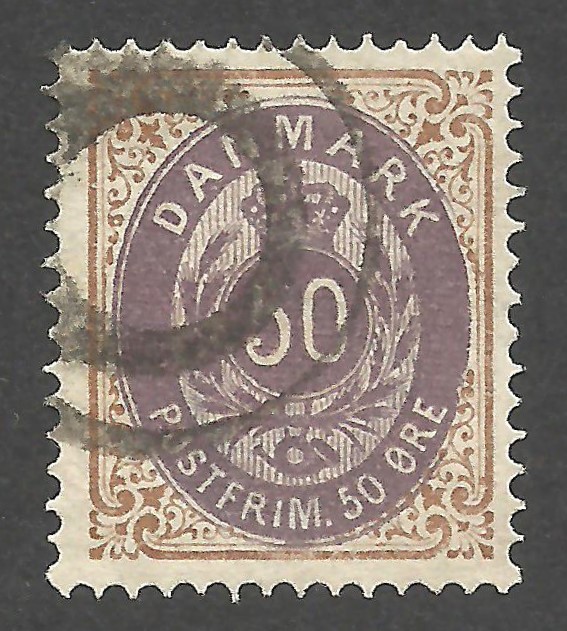 Setting 7 Omvendt ramme excl. pos. 56

3ø3 pos. 56

(1.45)
Setting 7 Omvendt ramme excl. pos. 56

16ø3 pos. 56

(1.45)
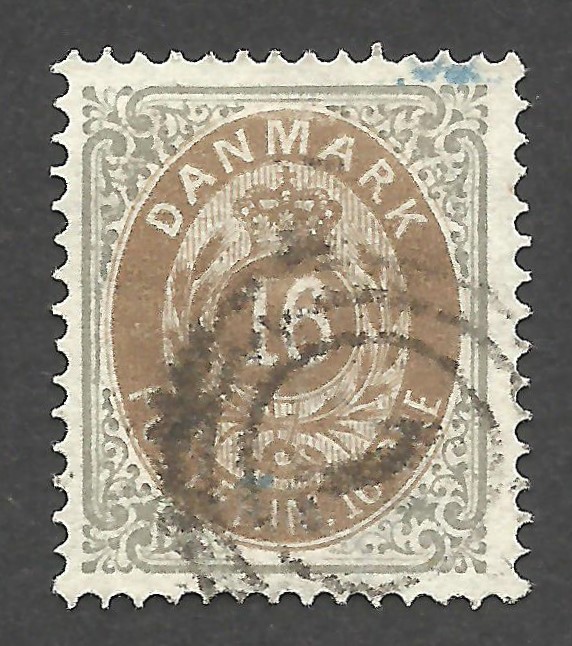 Setting 7 Omvendt ramme excl. pos. 56

20ø1b pos. 56

(1.45)
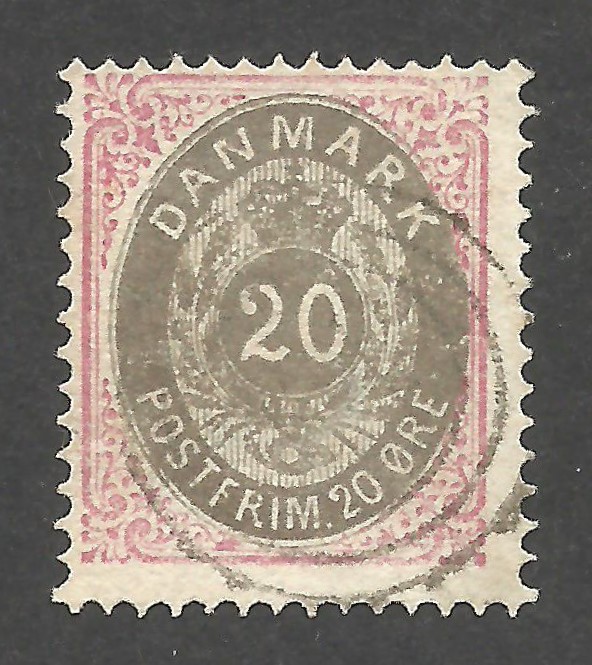 Setting 7 Omvendt ramme excl. pos. 56

20ø1a pos. 3

(1.80)
Setting 7 Omvendt ramme excl. pos. 56

50ø2 pos. 3

(1.80)
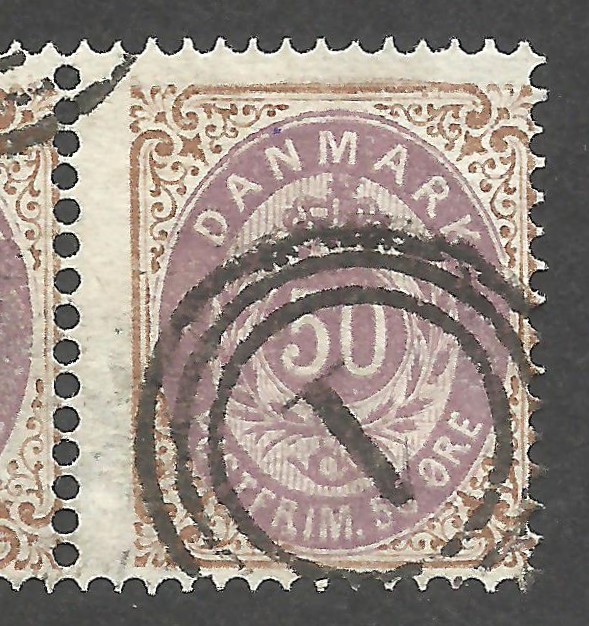 Setting 7 Omvendt ramme excl. pos. 56

3ø3 pos. 3

(1.80)
Setting 7 Omvendt ramme excl. pos. 56

16ø3 pos. 3

(1.80)
Setting 7 Omvendt ramme excl. pos. 56

20ø1b pos. 3

(1.80)
Setting 8  53 rette og 47 omv. rammer

12ø3 pos. 38

(1.45)
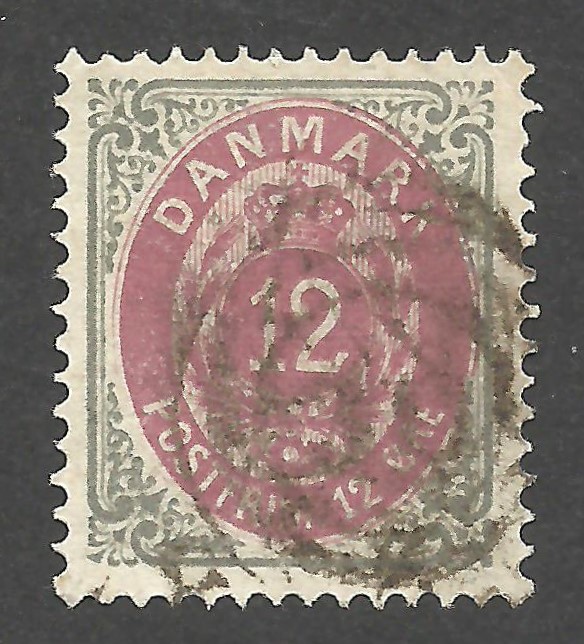 Setting 8  53 rette og 47 omv. rammer

12ø3 pos. 77

(1.80)
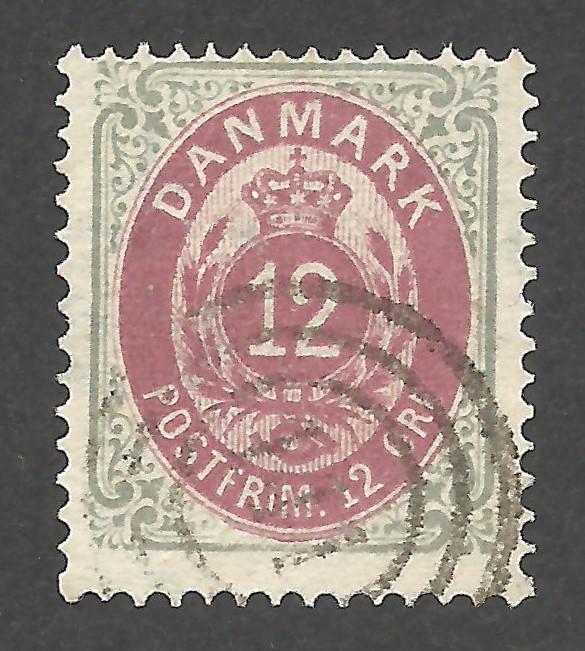 Setting 9 Ret ramme excl. pos. 21

1c2 pos. 21

(1.45)
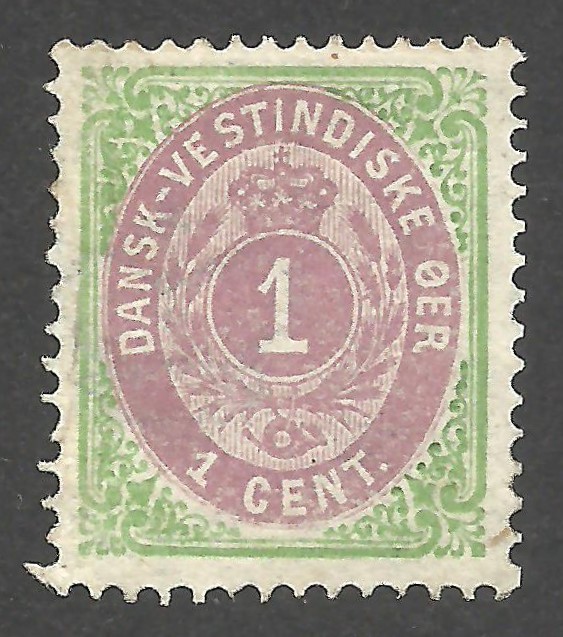 Setting 9 Ret ramme excl. pos. 21

3c2 pos. 21

(1.45)
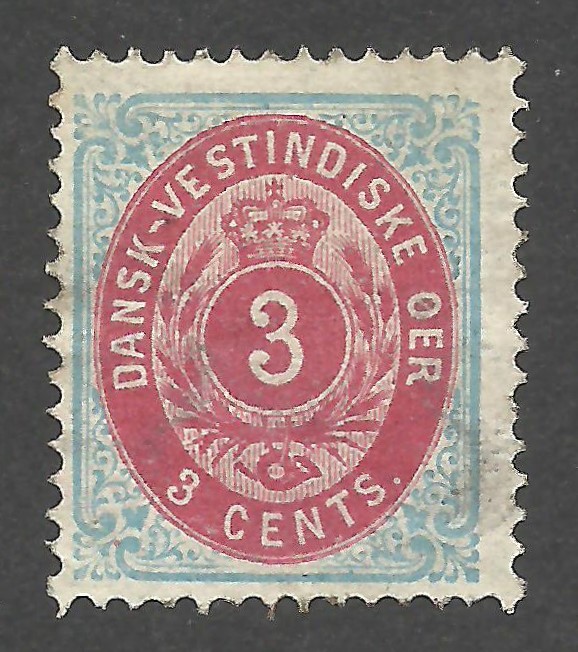 Setting 9 Ret ramme excl. pos. 21

1c2 pos. 81

(1.80)
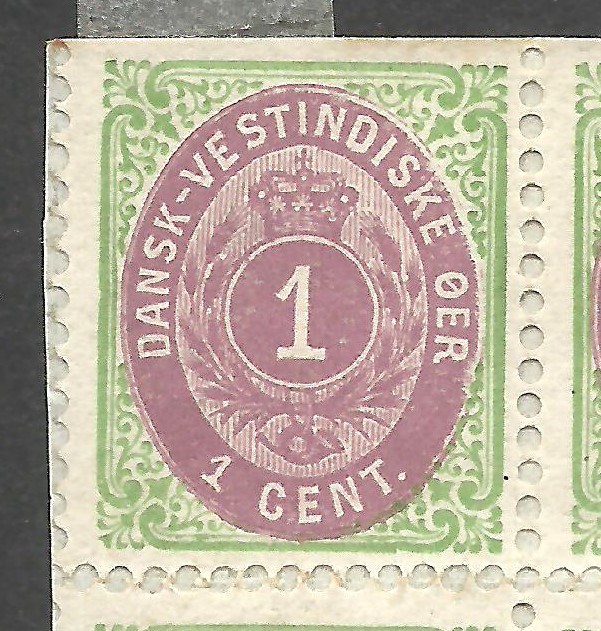 Setting 9 Ret ramme excl. pos. 21

3c2 pos. 81

(1.80)
Setting 9 Ret ramme excl. Pos. 21
               Tykke rammer excl.
                pos. 91,92,93,95,96

1c2 pos. 91-97
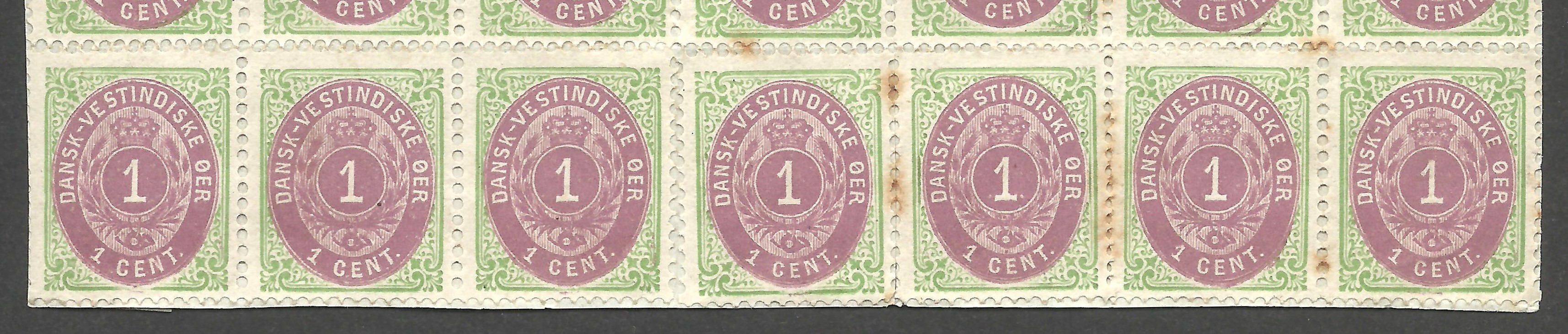